Предупреждение и профилактика как часть КНФ
Предложения ВШЭ из Концепции закона о государственном и муниципальном контроле
4. СОСТАВНЫЕ ЭЛЕМЕНТЫ ГОСУДАРСТВЕННОГО НАДЗОРА (1)
СОСТАВНЫЕ ЭЛЕМЕНТЫ ГОСУДАРСТВЕННОГО НАДЗОРА
ОСНОВНЫЕ ЭЛЕМЕНТЫ
ДОПОЛНИТЕЛЬНЫЕ ЭЛЕМЕНТЫ
Проверки
Профилактика*
Дистанционные надзорные мероприятия
Информирование
Информационно-аналитическое  обеспечение
Учет
Анализ
Прогнозирование
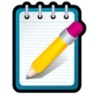 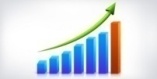 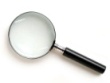 * рассматривается как элемент деятельности надзорного органа
2
4. СОСТАВНЫЕ ЭЛЕМЕНТЫ ГОСНАДЗОРА (2)
Проверочные листы:  Структурированный и детализированный перечень параметров проверки, как правило массовые нарушения. Разработка обязательна. По массовым видам контроля: перечень параметров проверки - исчерпывающий
Дистанционные надзорные мероприятия: наблюдение и рейдовые осмотры (обследования)
Профилактика как важный элемент деятельности надзорного органа
Запрос сведений у подконтрольных субъектов (список возможных запросов)
Информирование поднадзорных лиц: особенности
размещения информации в Интернет
предоставления разъяснений по запросу (обязанность давать разъяснения, укороченный срок 7 дней, освобождение предпринимателя от ответственности при следовании разъяснениям)
3
Дистанционные надзорные мероприятия (1)
ВВОДЯТСЯ СЛЕДУЮЩИЕ ПОНЯТИЯ:
Закон 294-ФЗ не распространяется на «мероприятия по контролю, при проведении которых не требуется взаимодействие органов контроля и проверяемых и на указанных лиц не возлагаются обязанности по предоставлению информации и исполнению требований органов контроля»
Рейдовый осмотр (обследование) – мероприятие по контролю, осуществляемое путем осмотра и (или) обследования территории, акватории либо транспортного средства в процессе его эксплуатации, при проведении которой орган государственного надзора может осуществлять взаимодействие с подконтрольными лицами (их работниками) и требовать предоставления документов, подлежащих постоянному хранению на проверяемом транспортном средстве или ином объекте.
Государственный экологический надзор
Государственный транспортный надзор
Государственный контроль (надзор) в области благоустройства
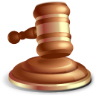 Наблюдение – мероприятие по контролю, осуществляемое органом государственного контроля, в том числе с использованием технических средств удаленного контроля, при проведении которой орган государственного надзора не осуществляет взаимодействие с подконтрольными лицами (их должностными лицами и работниками).
Перечень соответствующих видов контроля должен быть утвержден в ФЗ «О ГМК»
4
Профилактика как элемент деятельности надзорного органа
ПРОФИЛАКТИКА (ЭЛЕМЕНТ  ДЕЯТЕЛЬНОСТИ НАДЗОРНОГО ОРГАНА)
АГИТАЦИОННЫЕ МЕРОПРИЯТИЯ
МОДЕРНИЗАЦИЯ И РАСКРЫТИЕ ОБЯЗ. ТРЕБОВАНИЙ
ОБУЧЕНИЕ ПОДКОНТРОЛЬНЫХ ЛИЦ
МЕРЫ ИМИДЖЕВОГО ХАРАКТЕРА
Социальная
реклама
Проведение
курсов,
cеминаров, конференций
«Золотые» или «черные»
списки, награды
Систематизация, актуализация, раскрытие обяз. требований
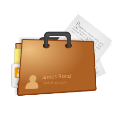 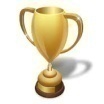 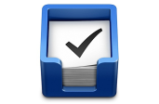 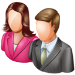 Предлагается в ФЗ ГМК закрепить открытый перечень видов профилактических мероприятий (включая указанные выше меры) и установить, что каждый орган государственного надзора обязан проводить профилактические мероприятия в соответствии с утверждаемым этим органом ежегодным планом
5
Информирование поднадзорных лиц
ОСОБЕННОСТИ В ЧАСТИ ПРЕДОСТАВЛЕНИЯ ИНФОРМАЦИИ ПО ЗАПРОСУ:
ОСОБЕННОСТИ В ЧАСТИ РАЗМЕЩЕНИЯ ИНФОРМАЦИИ В СЕТИ «ИНТЕРНЕТ»:
Предлагается в ФЗ ГМК -  установить общую отсылку к законодательству об обеспечении доступа к информации о деятельности государственных органов и органов местного самоуправления, закрепив отдельные особенности
установить обязанность органов, осуществляющих нормативно-правовое регулирование в сфере соответствующего вида государственного надзора, давать разъяснения, касающиеся проверяемых обязательных требований, и процедуры проведения проверок;
сократить время рассмотрения запросов до 7 дней (с возможностью продления на 7 дней);
закрепить освобождение подконтрольного лица от ответственности в случае, если правонарушение было совершено в результате следования данному разъяснению
особый порядок размещения нормативно-правовых и нормативно-технических актов, содержащих обязательные требования, проверяемые в рамках осуществления государственного контроля; -  РАСКРЫТИЕ ОБЯЗАТЕЛЬНЫХ ТРЕБОВАНИЙ
закрепить постановлением Правительства РФ перечень дополнительной  (к закону № 8-ФЗ) информации, подлежащей размещению в сети «Интернет» органами государственного надзора;
6